FOROMacroeconómico y Fiscal
Guatemala, Agosto de 2021
Cuentas fiscales para 2021
Asignación de 2021 opera con presupuesto de 2020
[Speaker Notes: Presentación de Presidencia 07/06. L5]
Asignación de 2021 opera con presupuesto de 2020
Se compone por los siguientes Decretos:
Decreto 25-2018Q87,715.1Millones
Decreto 12-2020Q3,667.5Millones
Decreto 13-2020Q11,000.0Millones
Decreto 20-2020Q5,138.9Millones
Presupuesto de Apertura Q107,521.5 millones
[Speaker Notes: Presentación de Presidencia 07/06. L5]
Modificaciones al presupuesto para viabilizar su ejecución en 2021
El techo presupuestario para 2021, conforme a la Ley, sigue siendo de Q107,521.5 millones
Modificaciones presupuestarias, revelan que el espacio “real” para ejecutar gasto público es de Q94,354.0 millones
Ingresos
Egresos
[Speaker Notes: Presentación de Presidencia 07/06. L5]
Recaudación a julio 2021 muestra un alto dinamismo
Variación interanual Acumulada de recaudación tributariaPorcentajes 2021/2020
[Speaker Notes: Presentación de Presidencia 07/06. L5]
La brecha de recaudación tributaria respecto a la meta de presupuesto es positiva a julio y asciende a Q7,412.5 millones
[Speaker Notes: Presentación de Presidencia 07/06. L5]
Evolución de las perspectivas macroeconómicas para 2021
Millones de quetzales y Porcentajes
Fuente: Banco de Guatemala
[Speaker Notes: Presentación de Presidencia 07/06. L5]
SAT implementó acciones establecidas en el Plan Operativo Anual que permitirán superar la meta establecida para 2021.
Factura Electrónica Fase 3, uso de sistemas para ExenIVA y constancias de adquisición de insumos, se inicio con el desarrollo del sistema de retenciones de ISR
RTU Digital, se continúan en etapa dos, con la implementación de  pruebas de depuración de registros 
En el GDD fase 2 se definieron criterios institucionales para la homologación de datos y cruce con FEL y bancario. 
En control de aduanas, se automatizó el registro de operadores, continúa con el fortalecimiento de la integración y facilitación del comercio de C.A, y la simplificación, automatización y transparencia en el ingreso y salida de carga.
En fiscalización se han programado auditorias y se desarrolló un anexo al formulario de declaración jurada anual del ISR, se implementará el sistema integrado de fiscalización dinámica .
Factura Electrónica
Q70,768.4
Millones
RTU Digital
Efecto económico y medidas SAT
Gobierno de datos –GDD-
Acciones
Control de aduanas
Fiscalización
[Speaker Notes: Presentación de Presidencia 07/06. L5]
Evolución de la recaudación en 2020-2021
Variación interanual de recaudación tributariaPorcentajes 2021/2020
[Speaker Notes: Presentación de Presidencia 07/06. L5]
Gasto público 2021 crece a pesar de la restricción presupuestaria
[Speaker Notes: Presentación de Presidencia 07/06. L5]
Las perspectivas fiscales para 2021 dan señales de consolidación fiscal
Porcentajes del PIB
[Speaker Notes: Presentación de Presidencia 07/06. L5]
Nivel de riesgo de Guatemala es bajo
[Speaker Notes: Presentación de Presidencia 07/06. L5]
Trayectoria del riesgo país es estable
Efecto COVID-19
Normalización, ahora por debajo del promedio
Efecto Variante Delta
[Speaker Notes: Presentación de Presidencia 07/06. L5]
Escenario de riesgo por variantes de COVID en 2021
La Pandemia del COVID-19 sigue influyendo en el comportamiento económico
[Speaker Notes: Presentación de Presidencia 07/06. L5]
Simulación de la aplicación de medidas de confinamiento por la  variante del COVID-19 “Delta” en 2021 y sus efectos económicos
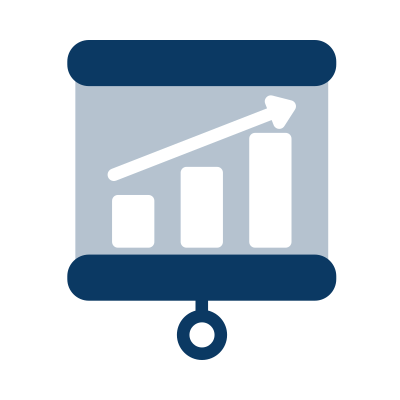 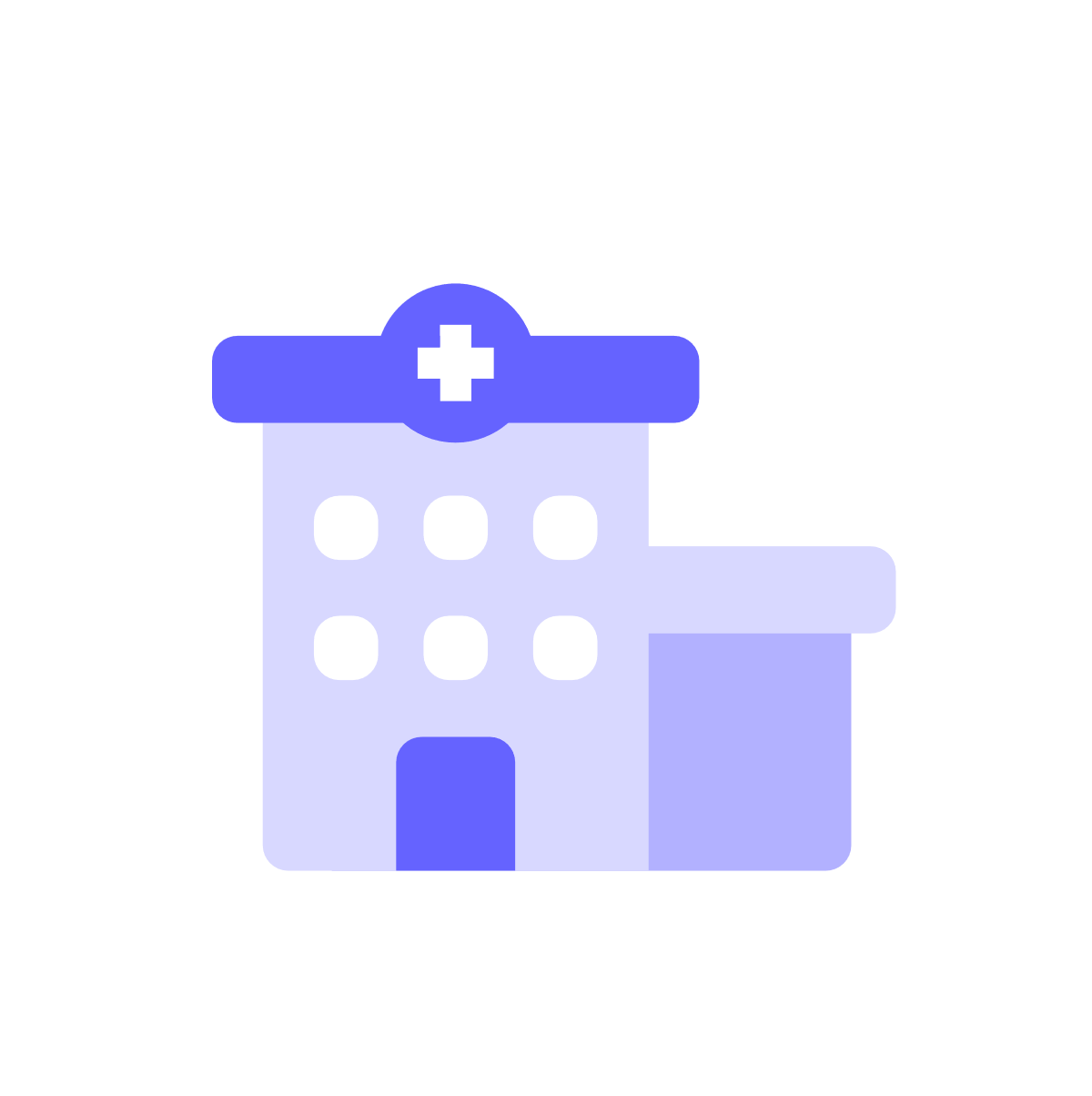 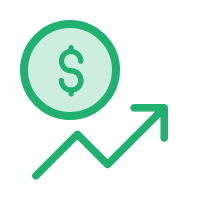 El índice se calcula en base a nueve métricas, entre las cuales se encuentran: el cierre de escuelas, el cierre de espacios de trabajo, la cancelación de eventos públicos, cierre de transporte público, restricciones para movilizarse internamente o en el exterior, entre otras.
En base al impacto observado en la actividad económica en el 2020 por el confinamiento se determinó la posible respuesta en el crecimiento del 2021 ante aumentar las restricciones para contener la variante delta en los últimos meses del año.
El índice de rigor de OXFORD (stringency índex) mide el nivel de rigurosidad en las medidas de respuesta para contener la propagación de la pandemia por parte de los gobiernos, mientras mayor es el índice más estrictas son las medidas.
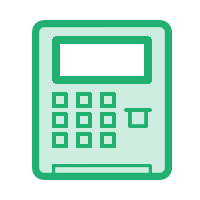 El índice de rigor en promedio de marzo a diciembre de 2020 fue de 78 y para 2021 ha sido en promedio de 50.0
Simulación de la aplicación de medidas de confinamiento por la  variante del COVID-19 “Delta” en 2021 y sus efectos económicos
Escenarios del crecimiento de las variables macroeconómicas ante un rebrote de Pandemia en 2021 (en porcentaje)
68,641.3
69,883.4
Al obtener los resultados de las variables macroeconómicas para él índice de rigor de 60 y 70 se procedió a  estimar la carga tributaria para cada escenario.
Déficit fiscal se deteriora al disminuir los ingresos fiscales producto de las restricciones sanitarias.
Fuente: Dirección de Política y Análisis Fiscal
Fuente: Dirección de Análisis y Política Fiscal
IR: Índice de Rigor
Para cada escenario de índice de rigor se obtuvo un valor del PIB e importaciones en base a la reacción estimada de cada actividad económica.
Supuestos y descripción general del Proyecto de Presupuesto 2022
Perspectivas macroeconómicas
Millones de Quetzales y Variación en Porcentajes
Fuente: Banco de Guatemala, actualización julio 2021
[Speaker Notes: Presentación de Presidencia 07/06. L5]
Perspectivas macroeconómicas
Millones de Quetzales y Variación en Porcentajes
Fuente: Banco de Guatemala
[Speaker Notes: Presentación de Presidencia 07/06. L5]
Escenarios macro cambian estimaciones de carga tributaria
Porcentajes del PIB
Escenario Abril-Mayo
Escenario Julio-Agosto
Fuente: Superintendencia de Administración Tributaria -SAT-
[Speaker Notes: Presentación de Presidencia 07/06. L5]
Comportamiento histórico de la recaudación tributaria
Variación interanual acumulada 
-Porcentajes-
Fuente: Superintendencia de Administración Tributaria -SAT-
[Speaker Notes: Presentación de Presidencia 07/06. L5]
Financiamiento de los Techos Presupuestarios
Millones de quetzales
107,521.4
100,839.6
11.5%
28.0%
20.2%
59.5%
Fuente: Ministerio de Finanzas Públicas
[Speaker Notes: Presentación de Presidencia 07/06. L5]
Destino por tipo de gasto de Techos 2022
Millones de Quetzales
Techo 2022 fijado en: 100,839.6 millones
Inversión en Capital Humano
Pago de maestros, alimentación escolar, valija didáctica, útiles y textos, transferencias a entidades de educación, entre otros
Médico, personal de la salud, medicamentos, material quirúrgico, otros
Fuente: Ministerio de Finanzas Públicas
[Speaker Notes: Presentación de Presidencia 07/06. L5]
Previsión de déficit fiscal para 2022
Millones de Quetzales
Fuente: Ministerio de Finanzas Públicas
[Speaker Notes: Presentación de Presidencia 07/06. L5]
Guatemala con una deuda de las más bajas de América y el Mundo
Estimación del indicador deuda/PIB en 2022 para Latinoamérica  (en porcentaje)
Fuente: Dirección de Análisis y Política Fiscal información el Fondo Monetario 
Internacional a excepción de Guatemala.
Nota: No hay información disponible para Argentina
[Speaker Notes: Presentación de Presidencia 07/06. L5]
Proyección de Mediano plazo
Perspectivas macroeconómicas
Millones de Quetzales y Variación en Porcentajes
Fuente: Banco de Guatemala
[Speaker Notes: Presentación de Presidencia 07/06. L5]
Perspectivas de recaudación tributaria de mediano plazo
Porcentajes del PIB
Nota: Estimaciones para techos presupuestarios: 2021-2022 con escenario bajo y 2023-2026 con escenario medio
Fuente: Ministerio de Finanzas Públicas
[Speaker Notes: Presentación de Presidencia 07/06. L5]
Techos de mediano plazo
Fuente: Ministerio de Finanzas Públicas
[Speaker Notes: Presentación de Presidencia 07/06. L5]
En el mediano plazo se observa una tendencia hacia la consolidación fiscal
Porcentajes del PIB
En el mediano plazo la deuda de Guatemala se mantiene en niveles sostenibles
FOROMacroeconómico y Fiscal
Guatemala, Agosto de 2021